CATÁLOGO NORESTORE
 S.COOP
PATÉS
Paté de cabracho (100.Grs)      2.44€
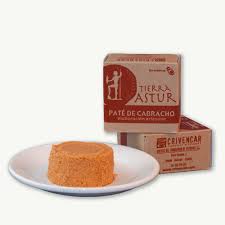 Paté de Centollo (100 Grs.)    2.64€
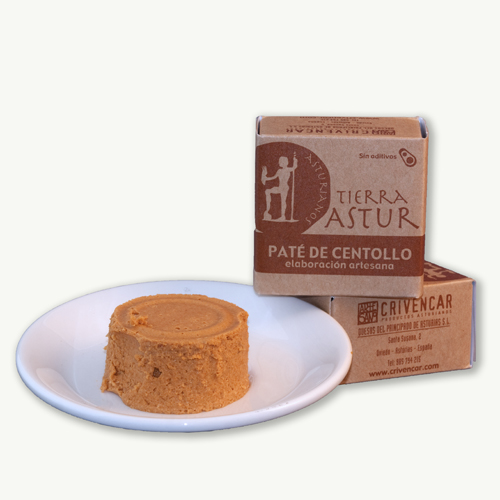 Paté de Cabrales (100 Grs.)    1.75€
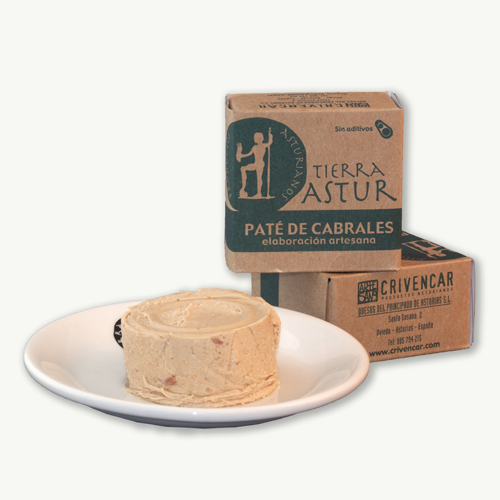 Fabada y Chorizos
Estuche Fabada asturiana(2 raciones) 8.25€
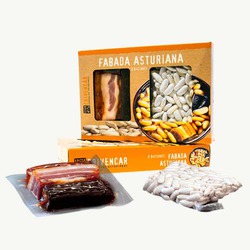 Chorizo del alto Aller (3 Und)  3.85€
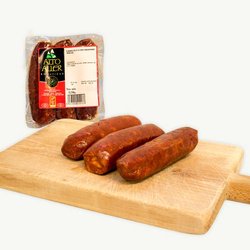 Morcilla del alto Aller (3 Und)   3.25€
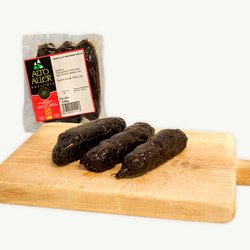 Quesos
Queso Afuega’l pitu    4.35€
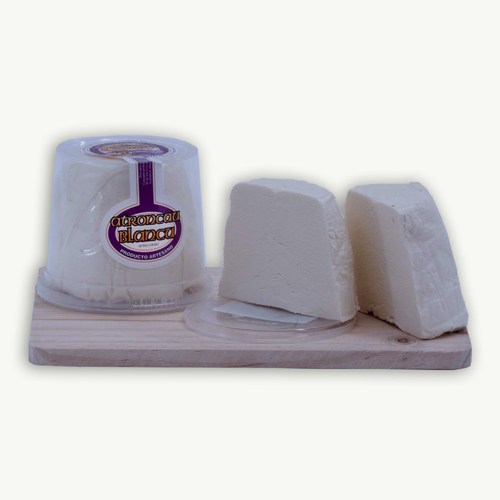 Queso cabrales (350 Grm)    7.50€
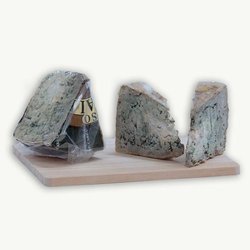 Queso la peral (350 Grm)  5.81€
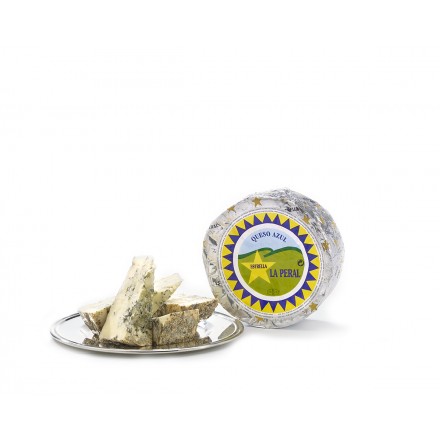 Postres
Media docena de marañuelas horno de Luanco  4.07€
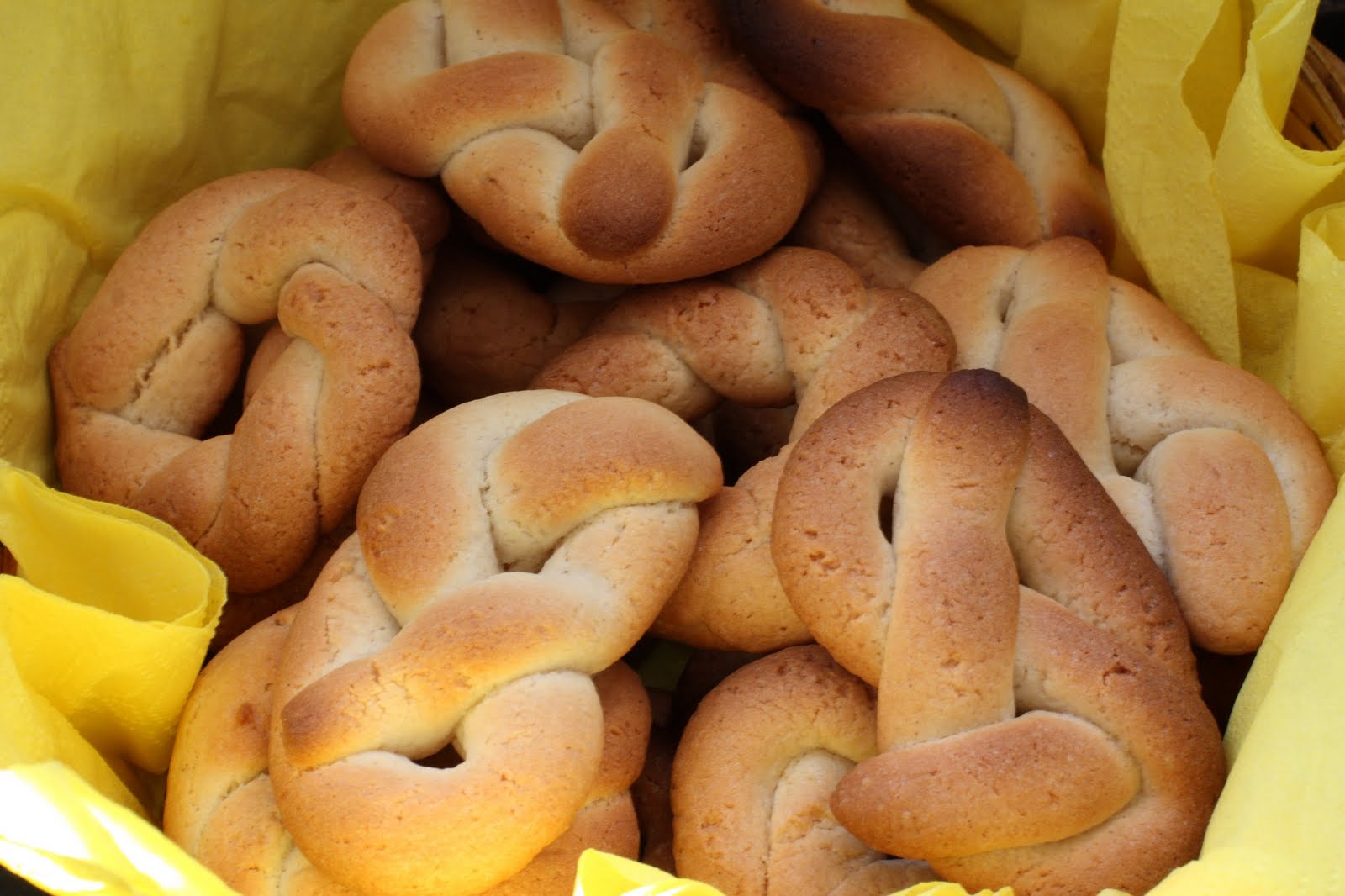 ½ docena casadiellas    4.95€
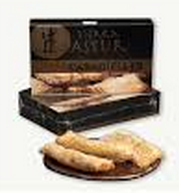 Productos Artesanos
Ceniceros de lata  2x1€
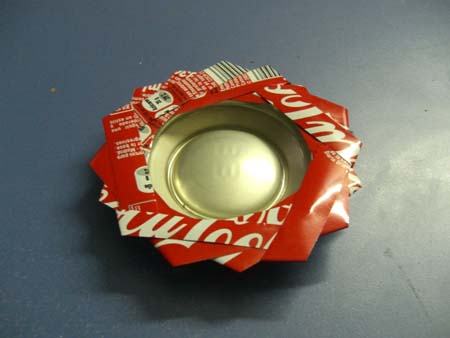 Velas  2x1.50€
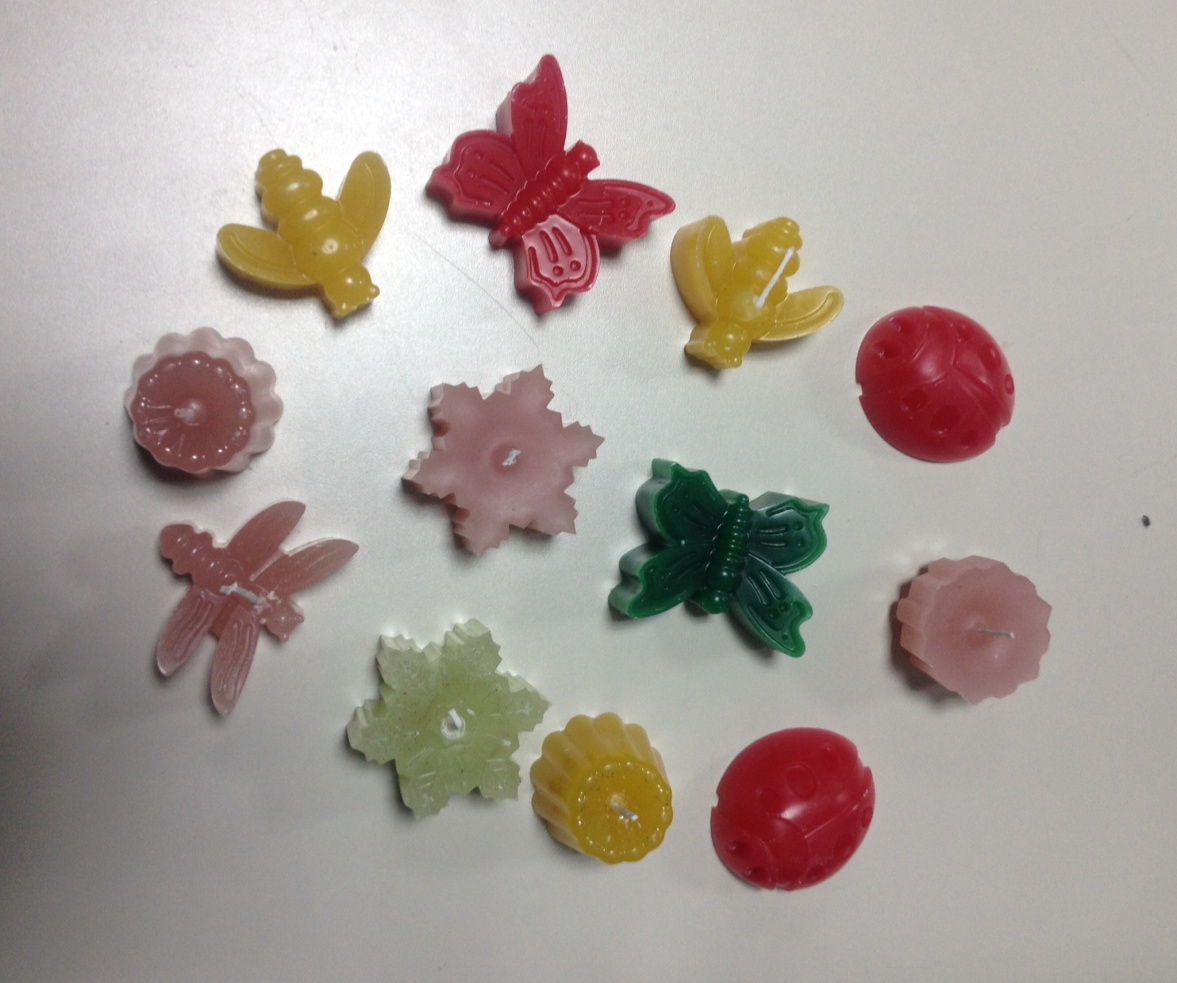